FEAR GOD TOGETHER
Follow the example of Cornelius (Acts 10:2, 22, 35)
Follow the example of Noah (Heb. 11:7)
Strong families will truly respect God, His power, His authority and His Word
HEAR GOD TOGETHER
Follow the example of Cornelius (Acts 10:22, 24, 27, 33; 11:14)
Follow the example of Lois and Eunice (2 Tim. 3:14-15)
Strong families will spend time reading and hearing God’s Word
BELIEVE GOD TOGETHER
Follow the example of Lois, Eunice & Timothy (2 Tim. 1:5)
Follow the example of Crispus (Acts 18:8)
Strong families will increase and sustain a firm faith in God’s Word
OBEY GOD TOGETHER
Follow the example of the Philippian jailer (Acts 16:30-34)
Follow the example of Lydia (Acts 16:14-15) + Cornelius (Acts 10:47-48)
Strong families will submit to God and do whatever He says to do
SERVE GOD TOGETHER
Follow the example of Stephanas (1 Cor. 16:15)
Strong families will find joy, be satisfied and thrive in ministering to others
Head of House, take responsibility!!!
Prepare for the saving of your household (Heb. 11:7)
Dig deep and lay the foundation on God and His Word (Luke 6:47-48)
Strong Families:
Fear God Together
Hear God Together
Believe God Together
Obey God Together
Serve God Together
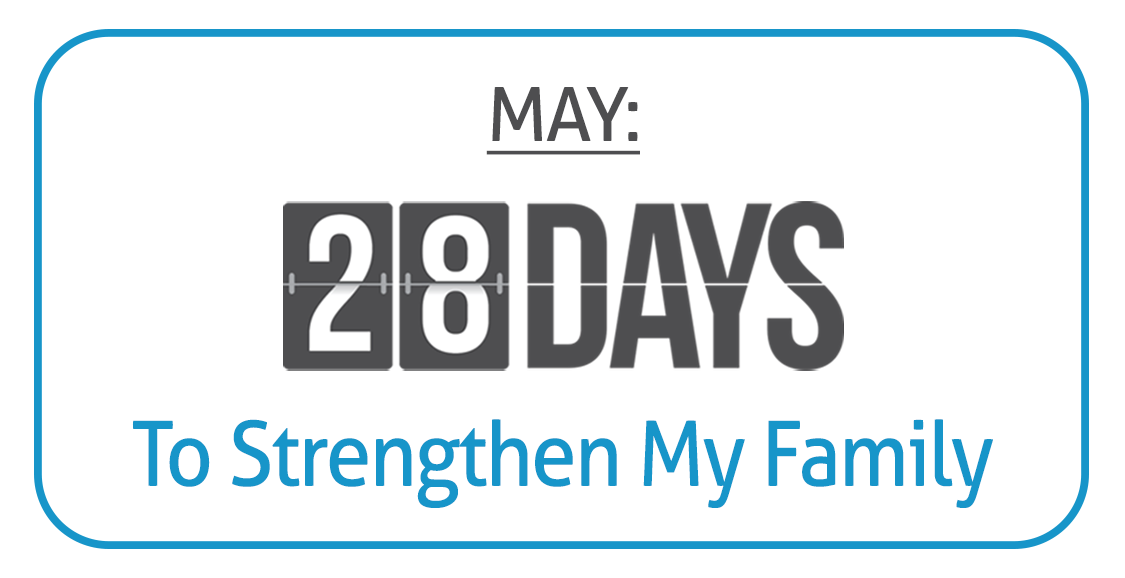 PONDER Together a Bible Passage
PRAY Together About That Passage
PACT Together to Practice That Passage
Are You in God’s Family?
Believe Jesus is God’s Son – John 1:12
Repent of your sins and turn to God – 2 Peter 3:9
Confess your faith in Jesus Christ – Rom. 10:9-10
Be immersed into Christ – Acts 2:38
God will forgive all of your sins – Acts 22:16
God will add you to His church – Acts 2:47
God will enroll you in heaven – Hebrews 12:23
Be faithfully devoted to serving Him – Matt. 25:23